Föräldramöte P10/U3                     3/4 2023
1
Agenda
1.  Spelartrupp /Ledare /Organisation
2. Trivselgrupp, föräldraansvarig, sjukvårdsansvarig, Trygg idrott
3. Enkäten
4. Vintersäsong: 
 	Träningar
 	Futsal- nytt i vintras -Futsalcup i Ås - Fyra sammandrag i futsalserie
	ÖP-hallsligan 3 matcher 9-manna
5. Vår/sommarsäsong: 
	Träningar 3-4 träningar/veckan från v 15
	Samarbete med P-11 
	Samarbete med P-09
6. Cuper 2023:
	Hudik cup 16-18 juni
	Storsjöcupen 5-8 juli
7. Ekonomi/Inkomster:
	Försäljningsinsats våren 2023
	Fikaförsäljning vid hemmamatcher
	Övriga förslag
8. Övriga frågor
2
[Speaker Notes: Lägg till agenda från laget.]
Info från ledarna
31 spelare i dagsläget 
Totalt 5 ledare (Roller) tappat 2 st från förra säsongen.
Huvudtränare: Martin Henriksson
Tränare: Mikael Nordqvist, Anders Brede, Pernilla Westerlund, Marie Ericson. NY resurs Stefan Pålsson( Albins pappa)
Sjukvårdsansvarig: Emma Tidén
Trygghetsansvarig: ? Måste tillsättas. NY Magnus Färggren (Otis pappa anmälde sig)
Lagledare: Marie Ericson
Lagkassör: Magnus Engström
Föräldraansvarig: Magnus Engström NY Andreas Hedman Tures pappa anmälde sig
Trivselansvariga: Anna-Carin Svedén, Jonna Ekavall.
Säsongsplanering
Träningsupplägg vinter
Fokus individuell teknik, styrka. Futsal. 
ÅS futsalcup
Futsalserie P13 
Träningsupplägg vår
	3-4 träningar/vecka
	Speluppbyggnad/förhindra speluppbyggnad, Teori, träningsmatcher. ”Bli sin egna tränare”
Träningsupplägg sommar 
3 träningar/vecka. Matcher. Komma till avslut och göra mål/förhindra
Utifrån matchanalys lägga upp träningen. 
Cuper 2023 Hudikcup 16-18 juni, Storsjöcupen 5-8 juli, ICA Vallhallacup Frösön
Extraträningar/samarbeten:
U3 
P11. 
Målvaktsfokus
4
Organisation Ope pojkar födda 2010/U3se även file:///C:/Users/Ope/Downloads/12-Spelarutbildningsplan-Ope-IF%20(2).pdf
Ansvar
Roller
Huvudtränare - Martin Henriksson
			
Lagledare – Marie Ericson
			
___Tränare- Mikael Nordqvist, Anders Brede, Pernilla Westerlund, Marie Ericson + Stefan Pålsson
_____________________________________________
Målvakts. Tränare- Anders Brede, Fystränare Mikael N och Lars Zackrisson
			
Matchvärd?
			
Kommunikation Marie Ericson
			
Sjukvård Emma Tidén ? 
			 
Trygghetsansvarig  Ny Magnus Färggren
			
Lagkassör Magnus Engström?
			
Material; Anders Pernilla
			
Föräldrar : ALLA     
			
Övriga föräldrar: ALLA
Övergripande ansvar. 
			
Kontaktperson för laget i kontakt andra lag/föreningar. 
 			
Assistera HT     
			     
–

 Mv-träning fystr 
 		

Domare - Gäster     
			
Hemsida, info, förteckningar	
			
Sjukvårdsväska, omhändertagande
			
Förebyggande o främjande trygghetsarbete
			
Lagkassa m.m
			
Material, tvätt m.m
			
Evenemang-Trivselgruppen, arbetsinsatser-Alla
			
Stöttar, skjutsar, arbetsinsatser m.m
[Speaker Notes: Viktigt att ha uttalade roller bland ledare i varje åldersgrupp men man kan även ha uppdrag/roller på föräldrar som inte direkt är ledare. Se till att sprida rollerna så inte ett fåtal personer får göra allt/mycket.]
Försäljning
På tidigare föräldramöten har vi bestämt att vi ska en säljinsats under våren och en under hösten
Ansvaret för detta kommer att vara rullande
Anmäler ingen sig frivilligt kommer föräldragruppen tilldela uppgiften till någon

Ivars föräldrar ansvarade för en säljinsats våren 2022 (New Body), ingen säljinsats har blivit under hösten 2022.
Våren 2023 New NewBody!

	 Intäkterna ska i första hand finansiera kommande cuper

Fikaförsäljning på hemmamatcher. Rutiner. Ansvariga. 

Har någon kontaker för att kunna få extra jobb?
Agenda
Info från föreningen
Vision – Värdegrund – Policy
Sponsorpolicy, Lagkasseregler
Handlingsplan mot mobbing, diskriminering och kränkande behandling
Rutin för Begränsat registerutdrag för ledare
Medlemsinfo
Ovan hittar man på https://www.laget.se/OpeIFklubb/Document
7
[Speaker Notes: Lägg till agenda från laget.]
Vision – Värdgrund - Policy
Vision
Ope IF - Möjligheternas Förening
Vår gemensamma värdegrund
KAMRATSKAP
GLÄDJE
ENGAGEMANG
Policy (delar av den som gäller för föräldrar)
Ungdomars förhållande till idrott beror mycket på föräldrarnas inflytande och påverkan. Därför är det viktigt att vi har ett väl utvecklat samarbete mellan ledare och föräldrar. Vi ser det som mycket värdefullt att föräldrar involveras i vår ungdomsverksamhet. 
Ett aktivt föräldraengagemang underlättar vår strävan, att Opes spelare ska kännetecknas som ENGAGERADE, känna GLÄDJE vara goda kamrater, KAMRATSKAP, såväl sportsligt som socialt.
8
[Speaker Notes: OPE-FÖRÄLDRAR 
 
Ungdomars förhållande till idrott beror mycket på föräldrarnas inflytande och påverkan. Därför är det viktigt att vi har ett väl utvecklat samarbete mellan ledare och föräldrar. Vi ser det som mycket värdefullt att föräldrar involveras i vår ungdomsverksamhet. 
 
Vi vill att Ope-föräldrar: 
Delar Ope IF:s policy. 
Stöttar sina egna och andras barn/ungdomar. 
Besöker träningar och matcher. 
Agerar som representanter för Ope IF i samband med match och träning.  
Ställer upp som resurspersoner för sitt lag. 
Låter ledarna leda laget på träning och match.  
Ser till att barnen inte tränar eller spelar match vid sjukdom. 
Solidariskt hjälper till på föreningens arrangemang.]
Sponsorpolicy
Spelare och lag som representerar Ope IF skall ha samma grundförutsättningar utifrån ålder och serienivå att utöva sin sport och utvecklas. Ope IF:s styrelse skall vara garant för detta.
Vi arbetar också för att utveckla Ope IF VISION: MÖJLIGHETERNAS FÖRENING! Samt arbeta med vår gemensamma värdegrund, KAMRATSKAP – GLÄDJE – ENGAGEMANG och därigenom utveckla en stark föreningskänsla. Det är därför viktigt att klubbens profil följs på matchdräkter och gemensamt inköpta träningskläder.
Vår strävan är att ha ett långsiktigt samarbete med våra sponsorer. En fungerande strategi för att attrahera nya sponsorer är mycket viktigt, liksom att vårda de vi redan har.
Förslag på möjliga sponsorer och idéer om nya former av sponsring förs vidare till Ope IF:s Styrelse. Vi som stor förening måste ha en enhetlig och strukturerad modell för arbetet mot företag. Om företag blir kontaktade av Ope IF från olika håll skapas en förvirring och ger ett oseriöst intryck. Därför styrs och koordineras allt arbete kring sponsring av styrelsen. 
Föreningen tar inte emot sponsring som främjar tobak, alkohol och droger.
9
Sponsring - riktlinjer
Föreningssponsring
Belopp över 5000 kr utgör alltid föreningssponsring.
Hela sponsorintäkten används till föreningens gemensamma utgifter och redovisas till medlemmarna.
Lagsponsring
Lagsponsring till enskilt lag beviljas på belopp upp till 5000 kr per säsong och sponsor. 
Ope IF fakturerar all lagsponsring. Föreningens del redovisas på ett sponsorkonto. 
Sponsring får inte strida mot av Ope IF redan ingångna sponsringsavtal eller Ope IF policy.
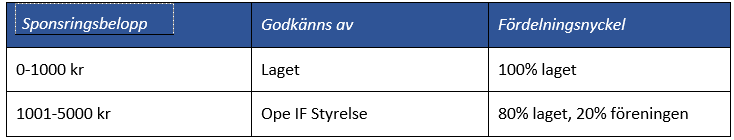 10
Lagkasseregler
Bakgrund
Föreningen bedriver verksamhet som finansieras bla av medlems- och träningsavgifter. För pengarna köper vi in bollar, västar, matchställ och annat material. Vi betalar cup- och seriespelsavgifter, domare och planhyror (match och träning). Vi bekostar ett kansli, kanslipersonal och vaktmästare. Föreningen äger fastigheter och anläggningar som ska skötas om och underhållas. Föreningen har även administrativa kostnader för hanteringen av lagkassorna.
 
Varje lag i Ope IF har rätt att ha en egen lagkassa för att finansiera verksamhet som inte klubben finansierar, t.ex. men inte begränsat till träningsläger, kostnader i samband med cuper och andra typer av lagaktiviteter.  Dock skall alla kostnader vara direkt hänförbara till lagets fotbollsverksamhet.
11
[Speaker Notes: Kansliet vill få in vem som står som kassaansvarig för laget!! Alla lag som ex.vis sålt häften/bingolotter och där fått del av vinst, har ett lagkonto hos Ope IF. Ekonomiavdelningen vill ha en person som står som ansvarig för denna.]
Regler
Varje lag har rätt att ha en lagkassa där lagets intäkter och kostnader hanteras.
Varje lag ska utse en ansvarig lagkassör gentemot föreningen. Det är lagkassören som är ansvarig för att lagkassan sköts enl föreningens regler.
Föreningen godkänner inte att laget öppnar ett eget lagkonto på banken eller förvarar lagets pengar hemma. Privatkonton accepteras inte. Intäkter som relaterar till försäljning av fika, egna lotter, egna jobb e.d. som laget själv organiserar och hanterar behåller laget till 100%. 
Varje lag har möjlighet att ha en handkassa på maximalt 3000 kr för löpande kostnader. 
För alla för laget betalda arbeten som anvisats av föreningen skall intäkten redovisas direkt till Ope IF bankgiro. Därefter fördelas nettopengarna enligt 80% till föreningen och 20% som bonus till lagkassan (enligt 80/20-principen). Exempel på sådana arbeten är försäljning av rabatthäften, bingolotter och Sverigelotter. 
För arbeten i kök och planvärdskap på Storsjöcupen fakturerar Ope IF hela summan (å lagets vägnar) till Storsjöcupen. Fördelningen av intäkter från Storsjöcupen är att 20 % behålls av Ope IF och 80% går till lagkassan (20/80 principen).
Ope IF tar ut en fast avgift för arbete med fakturering, tillgång till ett swishkonto för laget och administrativa kostnader om 800 kr per år vilket debiteras lagkassan 30 juni varje år.
12
[Speaker Notes: Dock kan sk mellanlagring ske på privatkonto i samband med olika aktiviteter som laget utför. Dock skall alltid pengarna överföras till lagkassan efter utfört arbete/uppdrag. Detta sker lämpligast via lagets swishkonto.]
Varför dessa lagkasseregler?
Styrelsens ansvar
Det är styrelsen i föreningen som är ytterst ansvarig för samtliga transaktioner som sker i föreningens namn.  Styrelsen vill att alla transaktioner i lagkassorna bokförs enligt bokföringslagen vilket sker när lagen har lagkonto i föreningen.
Juridiska skäl
Juridiskt sett tillhör lagkontona/kassorna föreningen. 
Skattetekniska skäl
När lagkontona ingår i föreningen tillser föreningen att skattelagstiftning sköts korrekt. Om reglerna inte följs riskerar både ledare, spelare och hela föreningen bli skatteskyldig.
Säkerhetsskäl och skydd för laget
Dessa regler är även till för att undvika oegentligheter och risk för bedrägerier med förskingring av lagkassor.
Vem äger kassan?
Föreningen äger kassan men laget får disponera innehållet till verksamhet och lagaktiviteter som är knutet till laget och fotboll. Om nya spelare tillkommer skall de ha en lika del av lagkassan som övriga spelare i laget. Man skall således inte behöva "köpa sig in" i kassan. En spelare som slutar har inte rätt till utbetalning av sin del av lagkassan. Om laget upplöses tillfaller medel föreningen. 
Förvarningstider och prognoser till föreningens kassör av betalningsuttag
Betalning ur lagkassan upp till 25 000 kr behöver inte förvarnas till föreningens kassör. 
25 000 kr till 99 000 kr skall förvarnas senast 3 månader före betalning skall göras och över 100 000 kr skall förvarnas senast 6 mån före betalning sa göras.
13
[Speaker Notes: Varje lag skall till kansliet delge vem som är ansvarig i laget för lagkassan – förälder.]
Handlingsplan mot mobbing, diskriminering och kränkande behandling
Under 2019 deltog Ope IF i ett projekt med JHIF och Rädda Barnen – High5 för en trygg idrottsmiljö
Syftet var att ta fram en handlingsplan för en trygg och inkluderande idrott samt att skapa beredskap och rutiner i föreningen för att förebygga, upptäcka och hantera diskriminering, kränkningar och övergrepp.
I projektet deltog representanter från styrelsen, sektionerna, ledare, föräldrar samt spelare (flickor och pojkar).
Varje lag ska ha en utsedd Trygghetsansvarig.
14
[Speaker Notes: Kom ihåg, utse en roll/person som Trygghetsansvarig så får dessa mer kött på benen angående vad det betyder men bl.a att ha koll på att vi har en bra miljö och vi följer vår policy.]
Begränsat registerutdrag
Bakgrund
Från 1 januari 2020 ska alla idrottsföreningar inom RF kontrollera begränsat registerutdrag för ledare som har direkt och regelbunden kontakt med barn.
I detta registerutdrag går det att se om personen är dömd för något av våra allra grövsta brott: mord, dråp, grov misshandel, människorov, samtliga sexualbrott, barnpornografibrott eller grovt rån.
Att vara ledare och tränare är ett förtroendeuppdrag och ingen rättighet.
Att begära in dessa utdrag är en del av vårt förebyggande arbete och något som gäller lika för alla, oavsett hur länge en person verkat i vår förening eller hur väl man känner varandra.
Rutin
Samtliga tränare/ledare i föreningen (även sektions och styrelseledamöter)
Ska lämnas in varje år
Om registerutdraget innehåller för uppdraget negativ information fattar huvudstyrelsen beslut kring det och informerar berörd person snarast om följd/konsekvens.
15
[Speaker Notes: Om ngn ny ledare kommer till under säsongen så kom ihåg att informera om detta och registrera ledare på laget.se]
Medlemsinformation
Föreningen skickar elektroniska fakturor via mail genom en funktion på laget.se (Billogram). 
Faktureringen av avgifterna startar i början av januari och pågår under våren. 
Viktigt att info om spelare och målsmän är korrekta på laget.se 
Avgiften på fakturan är inlagd efter den info som vi har vid tillfället när fakturan skickas. Stämmer inte denna vänligen kontakta föreningen och ny faktura skickas ut.  
Avgiften på fakturan består av en medlemsavgift och en träningsavgift. Samtliga spelare och ledare ska vara medlemmar i föreningen. 
Ej betalda avgifter innebär att spelaren ej får spela matcher. Lagets lagledare kontrollerar om avgift är erlagd eller ej. 
Föreningen använder sig av digitala medlemskort via appen laget.se. Vill du ha ett ”vanligt” medlemskort kontakta kansliet.
16
Medlemsavgifter 2023
Medlemsavgift Enskild medlem: 250 kr 
Familjekort för föräldrar och hemmavarande barn: 500 kr 
Träningsavgift Aktiva spelare 7 år gammal (född 2016) 0 kr 
Aktiva spelare 8-9 år gamla (födda mellan 2014-01-01 och 2015-12-31): 500 kr 
Aktiva spelare 10-12 år gamla (födda mellan 2011-01-01 och 2013-12-31): 1000 kr 
Aktiva spelare 13-15 år gamla (födda mellan 2010-01-01 och 2008-12-31): 1500 kr 
Aktiva spelare 16 år och äldre (födda 2007 eller tidigare): 1875 kr
Aktiva spelare A-lag: 2200kr
Betalning Medlems- och träningsavgifterna kommer att hanteras som en elektronisk faktura via e-post med avsändare Billogram. 
Fakturorna ska betalas inom 30 dagar.
[Speaker Notes: Se även tidigare ”Lagkassor” där det beskrivs vad avgifterna går till i föreningen.]
Obligatoriska arbetsinsatser
Arbetsinsatser för föreningen 		Vem/vilka?
För de flesta vuxna innebär det Storsjöcup + 2 ytterligare insatser + säljinsats





































U3 Laginsatser Ordna med fikaförsäljning (vinst går till laget)
Säljuppdrag våren och säljuppdrag hösten. 










*) Kan tillkomma uppgifter
Alla lag från senior – födda 2014
Alla lag från senior – födda 2014
Alla lag från senior – födda 2013

Utv.flick/U2 – födda 2013
Deltagande lag
Deltagande lag
Dam A
Herr A
Uppdrag läggs ut på antal lag
P o F födda 2008-2011
U1 – Dam 2
U2/U3 – Utv.laget
Dam A
Dam A
Herr A
Dam A o Herr A
Alla lag
Några utvalda lag 


OBS alla datum/uppgifter är idag ej lagda, uppdateras eftersom
Sälja Dreamstarhäften vår/höst
Sälja B-lotter till ”uppesittar”
Bingokontrollanter 2-3ggr/lag/säsong
Matchvärdar A-matcher
Storsjöcupen tält
Storsjöcupen kök/planvärdskap
Storsjöcupen ”Camp Furan
Storsjöcupen Torvallen
Ope-dagen
Odenhallen plock o hyllfix
Odenhallen städ
Nattvandra
Gregoriemarknad städ
Coop inventering
SCA plantsättning
Vårmässa – Höstmässa
Storsjöyran
Oringen MTB


Se även https://www.laget.se/OpeIFklubb/Document Arbetsinsatser
18
Länkar till dokument
https://www.laget.se/OpeIFklubb/Document (alla dokument)
Kom ihåg att du går in på Ope IF (Välj lag) för att kunna se dokumenten, ej på enskilt lag.
19
Ökad kravställan
Laget.se anmäl alltid om ni kommer eller ej
Spelar 9-manna. Ökade krav att hålla sin position och göra sina uppgifter för att kunna spela med hela laget.
Ointresserade/ofokuserade:
Vi är många spelare. Ledare behöver ha fokus på de som vill spela. 
Sjuk = kom inte på träningarna
Skadad = kör rehab på träningarna. Försöka öka tillgängligheten från oss ledare.
Träningsflit och ambition = mer match även samarbetslagen
20
Mål med verksamheten
Få så många som möjligt att hålla på så länge som möjligt
Ha roligt!
Öka kraven för varje år
Möjlighet att utvecklas så långt man vill! Stor nivåskillnad mellan de som kommit längst och de som har mest att utveckla
Skapa föräldrainflytande och spelarinflytande – kom med idéer.
21
Kommunikation
Laget.se
Ope IF har valt laget.se som kommunikationsplattform som ska användas av alla lag i föreningen. 

Via laget.se erbjuds följande funktioner som ska/kan användas:
Registrering av spelare och föräldrar
Kontaktbok
Kalender
Aktiviteter och kalender
Kallelser till matcher och aktiviteter
Närvarorapportering och LOK-stöd
Nyheter 
Utskick via epost och SMS
Dokument
Serier och cuper

Detta kan givetvis kompletteras med andra kommunikationskanaler för intern kommunikation.
Tänk också på att när laget.se används har Ope IF:s kanslipersonal möjlighet att ta del av information, nå ut med information och hjälpa till.
Föräldragrupp Magnus och Andreas
Obligatoriska arbetsinsatser Magnus plockade fram ett dokument om årets arbetsinsatser
Egna arbetsinsatser Försäljning NewBody
Ekonomi
Kassör
23
Ekonomi - lagkassan	 (exempel)
Hos Ope: 20 000
Övrigt: Hudikcup kostar ca 50 000kr

TOT:

Är ni osäkra på hur mkt pengar ni har på ert ert lagkonto så kontakta ekonomi@opeif.se
24
Tänk nu till! (exempel på frågeställningar/gr.arbete (”äldre”)?)
Vi utvecklas olika socialt och fotbollsmässigt
Vilka ska få möjlighet att träna med äldre?
Är det ok att träna/matcha med yngre?
Ska träningsflit premieras?
Är det ok att dela upp gruppen utifrån olika nivåer i fotbollskunskap?
Är det ok att säga att någon som ”stör” inte får vara med på övningen?
25
Övrigt
Vi välkomnade de nya spelarna från Brunflo till Ope. Tyvärr fick Brunflo lägga ned sitt lag men de är välkomna hos oss.
Spelarna var för första gången med på föräldramötet också för att få samma information som sina föräldrar och möjlighet att tycka till.